Проектная деятельность по предмету «Окружающий мир»в урочное и внеурочное время
Костырко Светлана Николаевна
учитель начальных классов 
МАОУ СОШ №2
Проект «Чудеса природы»
Проект «Цветы в моем классе»
Озеленение школьного коридора
Проект «Берегись простуды»
Проект «Росток»
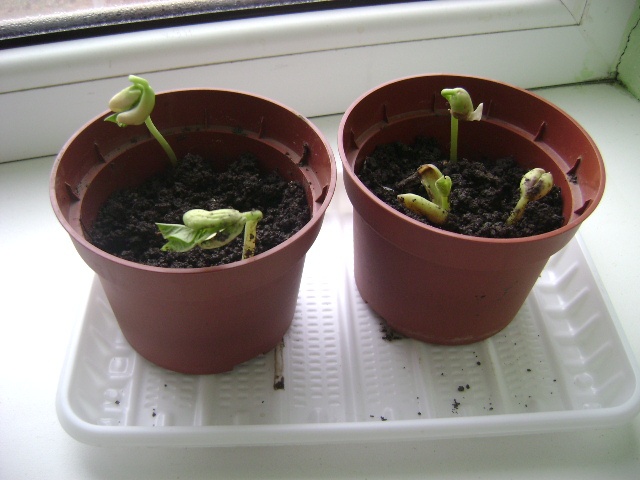 Проект «Человек в ответе за тех кого приручил»
Первый этап проекта«Человек в ответе за тех кого приручил»
Проект «Чистый двор – чистая планета»
Результативность овладения умениями и навыками проектной деятельности
Бойко Никита стал лауреатом школьного НОУ «Эврика» и призером (3 место) районного конкурса «Семейные экологические проекты»
Тема: Свойства воздуха
Цель проекта: 
Экспериментальное выявление свойств воздуха
Задачи:
    с помощью опытов доказать, что воздух занимает пространство, его можно сжать, взвесить, при нагревании воздух расширяется, а охлаждении сжимается, теплый воздух легче холодного, дать знания о практическом применении этих свойств человеком
Сроки проведения: 6 недель
План проведения проекта:
Ознакомиться с алгоритмом проведения опытов и экспериментов в учебнике с.104-110
Ознакомиться с материалом в Хрестоматии с. 61-68
Поэтапно  в группе,  индивидуально и коллективно провести опыты.
Фиксировать  данные  наблюдений  в  тетрадь для самостоятельной работы №1
Анализировать  промежуточные  результаты,  обращаться  к  взрослым за  необходимыми  разъяснениями, находить материал в библиотеке, интернете.
Вносить  коррективы по  рекомендации  взрослых.
Получить  конечный  результат.
Опыт 1
Помашите ладошками около лица. 
Мы ощущаем легкий ветерок – это 
движение воздуха.

Вывод: воздух всегда вокруг нас, но мы его не видим.

Свойства воздуха: бесцветный, прозрачный.
Опыт 2
Опусти в стакан с водой кусочек мела. Что ты наблюдаешь? К поверхности воды поднимаются пузырьки. Откуда они появились? Когда тело опускают в воду, она вытесняет воздух из всех щелей и отверстий, которые он занимал. В форме пузырьков воздух стремится к поверхности воды. 

Вывод: Воздух есть  в воде.
Опыт 3
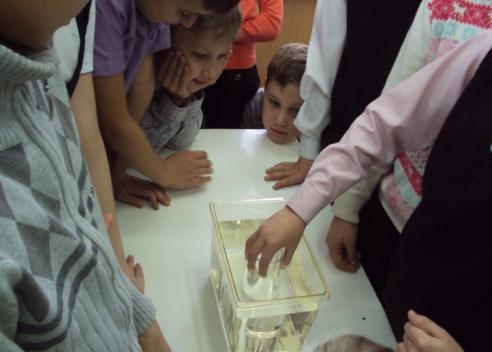 Возьмём пустой стакан
      опустим его в воду. Почувствовали легкое сопротивление? Увидели, что вода не может заполнить стакан? Не вынимая стакана из воды , слегка наклоним его.
      Мы увидим, что из стакана вышел воздушный пузырь. Это вода вытесняет воздух. 
Вывод: большинство предметов, которые 
выглядят пустыми, на самом деле 
заполнены  воздухом.

Свойства воздуха:
бесцветный, прозрачный.
Воздух – это не просто газ, это смесь газов
«Газ» в переводе с греческого означает хаос.
Опыт 4
Если зажечь свечу, она будет гореть. Но если свечу накрыть стаканом, то она вскоре погаснет.







Вывод: При горении, как и при дыхании   расходуется кислород.
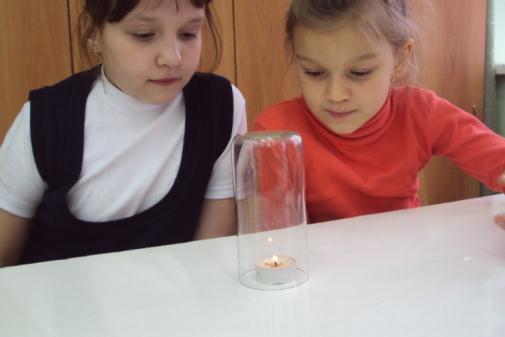 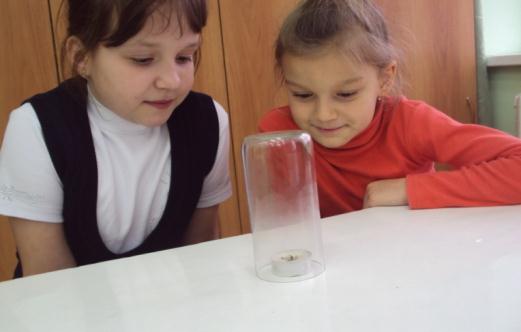 Опыт 5
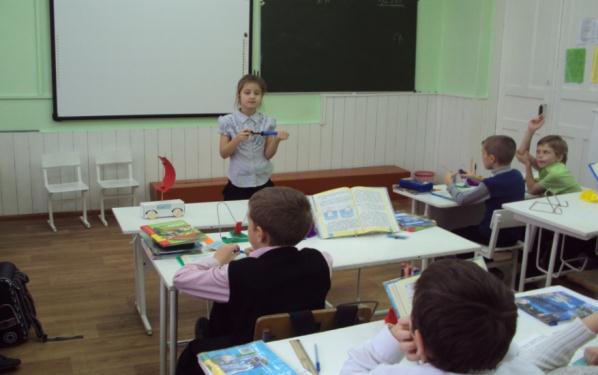 Плотно прикройте пальцем левой руки отверстие велосипедного насоса, а правой рукой нажми на поршень. Не убирая пальца от отверстия, отпускай поршень. Что ты чувствуешь и видишь?
Вывод: Воздух можно сжать и он обладает упругостью.
Опыт 6
Постарайся взвесить воздух с помощью самодельных весов.

Вывод: Палочка наклоняется в сторону надутого шарика. Воздух, наполнивший шарик, делает его тяжелее. Значит, воздух можно взвесить.
Опыт 7 (изучали в учебнике и дополнительной  литературе)
Выясни, что происходит с воздухом при нагревании и охлаждении?

Вывод: При нагревании воздух расширяется, а при охлаждении сжимается.
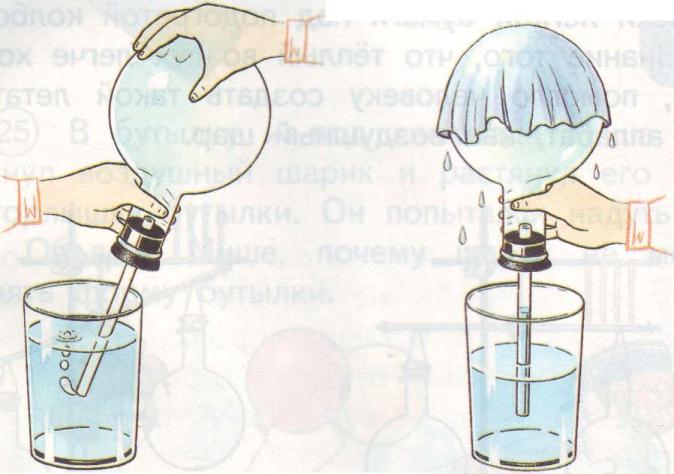 Опыт 8 (изучали в учебнике и дополнительной литературе)
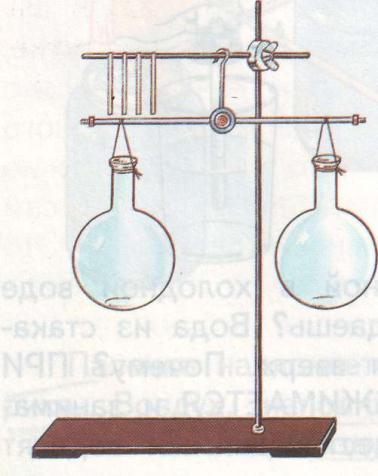 На рычагах весов уравновешены две стеклянные колбы. В них только воздух. Одну из них подогревают над пламенем спиртовки. Нагрета колба поднимается вверх.
Вывод: Теплый воздух легче холодного.
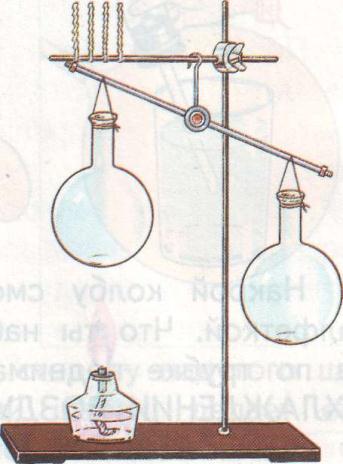 Опыт 9
Если поместить змейку над теплой батареей, то она будет подниматься вверх.

Вывод: Поток теплого воздуха стремиться вверх.
Оформление тетради для самостоятельной работы
Готовимся к школьной олимпиаде
Миша решил наполнить стеклянную бутылку водой. Чтобы не пролить ни капли воды, он очень плотно вставил воронку в горлышко стеклянной бутылки. Вода из воронки сначала с трудом проходила в бутылку. А потом и вовсе перестала входить в нее.
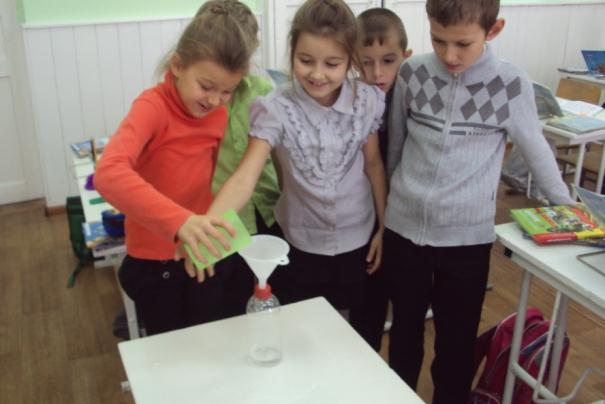 Готовимся к школьной олимпиаде
В бутылку из-под лимонада Миша протолкнул воздушный шарик и растянул его края по горлышку бутылки. Он попытался надуть шарик. Объясни Мише, почему он не может принять форму бутылки.
Практическое применение воздуха
В некоторых автомобилях в тормозных устройствах и в звуковых сигналах используется сжатый воздух. Используется он и в двигателях внутреннего сгорания. Человек придумал ружье для подводной охоты с применением сжатого воздуха. В целом ряде химических и металлургических процессов применяется сжатый воздух.
Практическое применение воздуха
Сейчас нередко можно видеть работу специальных аппаратов, применяемых для окраски стен, где краску распыляет сжатый воздух. Сжатым воздухом открывают и закрывают двери вагонов поездов метро, троллейбусов и автобусов. Стоп-краны, имеющиеся в каждом вагоне, приводятся в действие сжатым воздухом.
Практическое применение воздуха
Сжатый воздух используют в пневматических машинах. Это, например, отбойные и заклепочные молотки, которые можно внедрять в грунт или в уголь и откалывать его на куски. Существуют пескоструйные аппараты, которые дают сильную струю воздуха, смешанную с песком. Эти аппараты применят для очистки стен.
Использование воздуха человеком
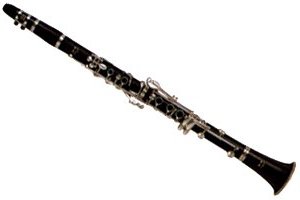 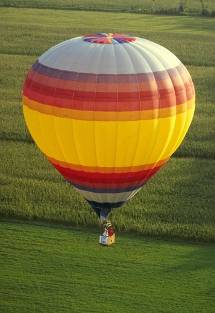 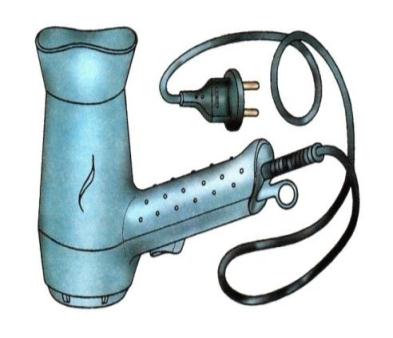 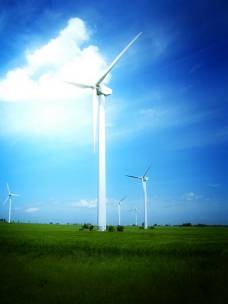 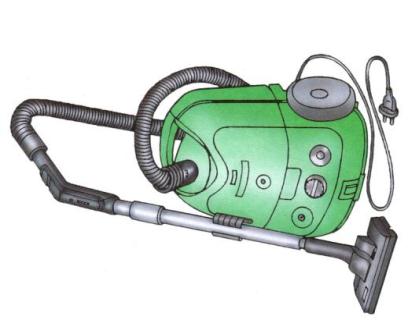 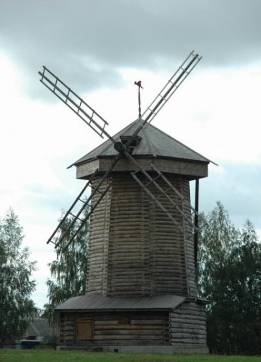 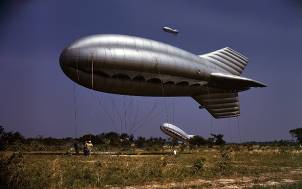 Результат проекта
Свойства воздуха
Не имеет цвета
Прозрачный
Не имеет запаха
Не имеет вкуса
Сжимаем и упруг
Расширяется при нагревании
Сжимается при охлаждении
Тёплый воздух легче холодного
Сохраняет тепло
Легче воды
Используемые ресурсы
Федотова О.Н., Трафимова Г.В., Трафимов С.А., Царева Л.A.  Окружающий мир. 3 класс: Учебник. В 2 ч. — М.: Академкнига/Учебник.
Федотова О.Н., Трафимова Г.В., Трафимов С.А., Царева Л.A. Окружающий мир. 3 класс: Тетради для самостоятельной работы № 1, № 2. - М.: Академкнига/Учебник.
Федотова О.Н., Трафимова Г.В., Трафимов С.А. Окружающий мир.  3 класс: Хрестоматия. — М.: Академкнига/Учебник. 
Федотова О.Н., Трафимова Г.В., Трафимов С.А., Царева Л.А. Окружающий мир. 3 класс: Методическое пособие для учителя. — М.: Академкнига/Учебник.
Дорохов А. А. Лёгкий... тяжёлый... жидкий. — М.: Детская лите­ратура, 1981.
Владимиров А. Рассказы об атмосфере. — М.: Просвещение, 1981.
Дитрих. А., Юрмин Г., Кошурникова Р. Почемучка. — М.: Педаго­гика, 1987.
Map Е. Воздух, которым мы дышим. — М.: Детская литература, 1972.
 http://www.teleoperator.ru.
Спасибо
за внимание!